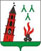 Комиссия по координации работы по противодействию коррупции в Невьянском городском округе
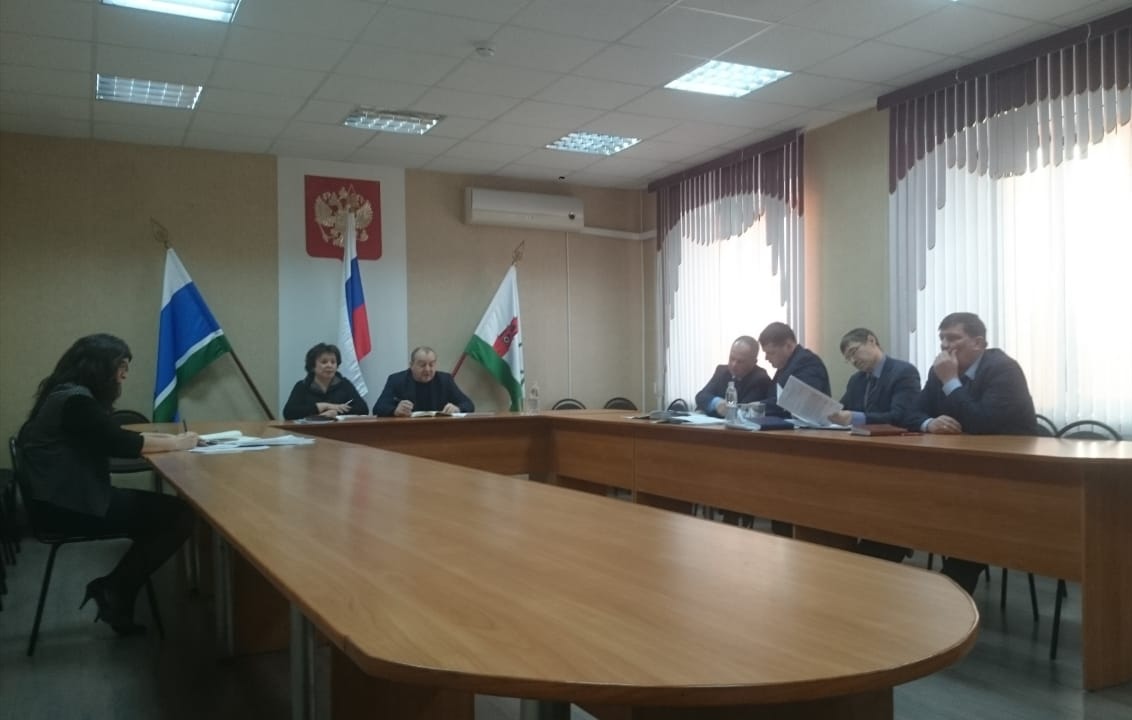 Выполнение Плана мероприятий по противодействию коррупциив Невьянском городском округе за 2018
г.Невьянск
2018
ГЛАВА НЕВЬЯНСКОГО ГОРОДСКОГО ОКРУГА
Председатель  Комиссии по координации работы по противодействию коррупции в Невьянском городском округе
Комиссия по координации работы по противодействию коррупции в Невьянском городском округе
Проведено 4
заседания в 2018 году
Рассмотрено 49
вопросов в 2018 году
План мероприятий по противодействию коррупции  в Невьянском городском округе на 2018-2020 годы, утвержденный постановлением главы Невьянского городского округа от 20.09.2018 № 37-гп выполнен в полном объеме в отношении 2018 года
План мероприятий по противодействию коррупции в Невьянском городском округе на 2018-2020 годы
ПРОТИВОДЕЙСТВИЕ КОРРУПЦИИ В СФЕРЕ ЗАКУПОК ТОВАРОВ, РАБОТ, УСЛУГ ДЛЯ МУНИЦИПАЛЬНЫХ НУЖД
СОВЕРШЕНСТВОВАНИЕ НОРМАТИВНОГО ПРАВОВОГО ОБЕСПЕЧЕНИЯ ДЕЯТЕЛЬНОСТИ ПО ПРОТИВОДЕЙСТВИЮ КОРРУПЦИИ
ИНФОРМАЦИОННАЯ КАМПАНИЯ, ФОРМИРОВАНИЕ В ОБЩЕСТВЕ НЕТЕРПИМОСТИ К КОРРУПЦИОННОМУ ПОВЕДЕНИЮ, ОБЕСПЕЧЕНИЕ УЧАСТИЯ ИНСТИТУТОВ ГРАЖДАНСКОГО ОБЩЕСТВА В ПРОТИВОДЕЙСТВИИ КОРРУПЦИИ
П АНТИКОРРУПЦИОННАЯ ЭКСПЕРТИЗА НОРМАТИВНЫХ ПРАВОВЫХ АКТОВ АДМИНИСТРАЦИИ И ДУМЫ НЕВЬЯНСКОГО ГОРОДСКОГО ОКРУГА
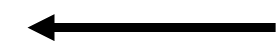 МОНИТОРИНГ СОСТОЯНИЯ И ЭФФЕКТИВНОСТИ ПРОТИВОДЕЙСТВИЯ КОРРУПЦИИ В НЕВЬЯНСКОМ ГОРОДСКОМ ОКРУГЕ (АНТИКОРРУПЦИОННЫЙ МОНИТОРИНГ)
СОВЕРШЕНСТВОВАНИЕ В СИСТЕМЕ КАДРОВОЙ РАБОТЫ ПО ПРОФИЛАКТИКЕ КОРРУПЦИОННЫХ И ИНЫХ ПРАВОНАРУШЕНИЙ
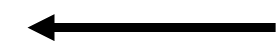 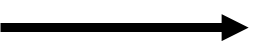 ОРГАНИЗАЦИОННОЕ ОБЕСПЕЧЕНИЕ ДЕЯТЕЛЬНОСТИ ПО ПРОТИВОДЕЙСТВИЮ КОРРУПЦИИ
СОВЕРШЕНСТВОВАНИЕ СИСТЕМЫ УЧЕТА МУНИЦИПАЛЬНОГО ИМУЩЕСТВА И ОЦЕНКИ ЭФФЕКТИВНОСТИ ЕГО ИСПОЛЬЗОВАНИЯ
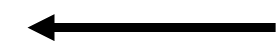 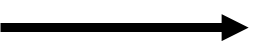 ВЫПОЛНЕНИЕ НАЦИОНАЛЬНОГО ПЛАНА ПРОТИВОДЕЙСТВИЯ КОРРУПЦИИ НА 2018–2020 ГОДЫ, УТВЕРЖДЕННОГО УКАЗОМ ПРЕЗИДЕНТА РОССИЙСКОЙ ФЕДЕРАЦИИ ОТ 29 ИЮНЯ 2018 ГОДА № 378 «О НАЦИОНАЛЬНОМ ПЛАНЕ ПРОТИВОДЕЙСТВИЯ КОРРУПЦИИ НА 2018–2020 ГОДЫ»
ПРОТИВОДЕЙСТВИЕ КОРРУПЦИИ В БЮДЖЕТНОЙ СФЕРЕ
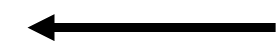 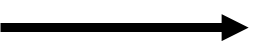 НЕЗАВИСИМАЯ АНТИКОРРУПЦИОННАЯ ЭКСПЕРТИЗАНОРМАТИВНЫХ ПРАВОВЫХ АКТОВ И ИХ ПРОЕКТОВ за 2018 ГОД
Прием обращений граждан и организаций по вопросам коррупции
Антикоррупционный мониторинг муниципальных служащих Невьянского городского округа
ФОТООТЧЕТ о работе Комиссии по координации работы по противодействию коррупции в Невьянском городском округе
Распространение листовок на территории Невьянского городского округа
Информирование о деятельности Комиссии по координации работы по противодействию коррпуции в Невьянском городском округе через средство массовой информации - газету «Звезда»
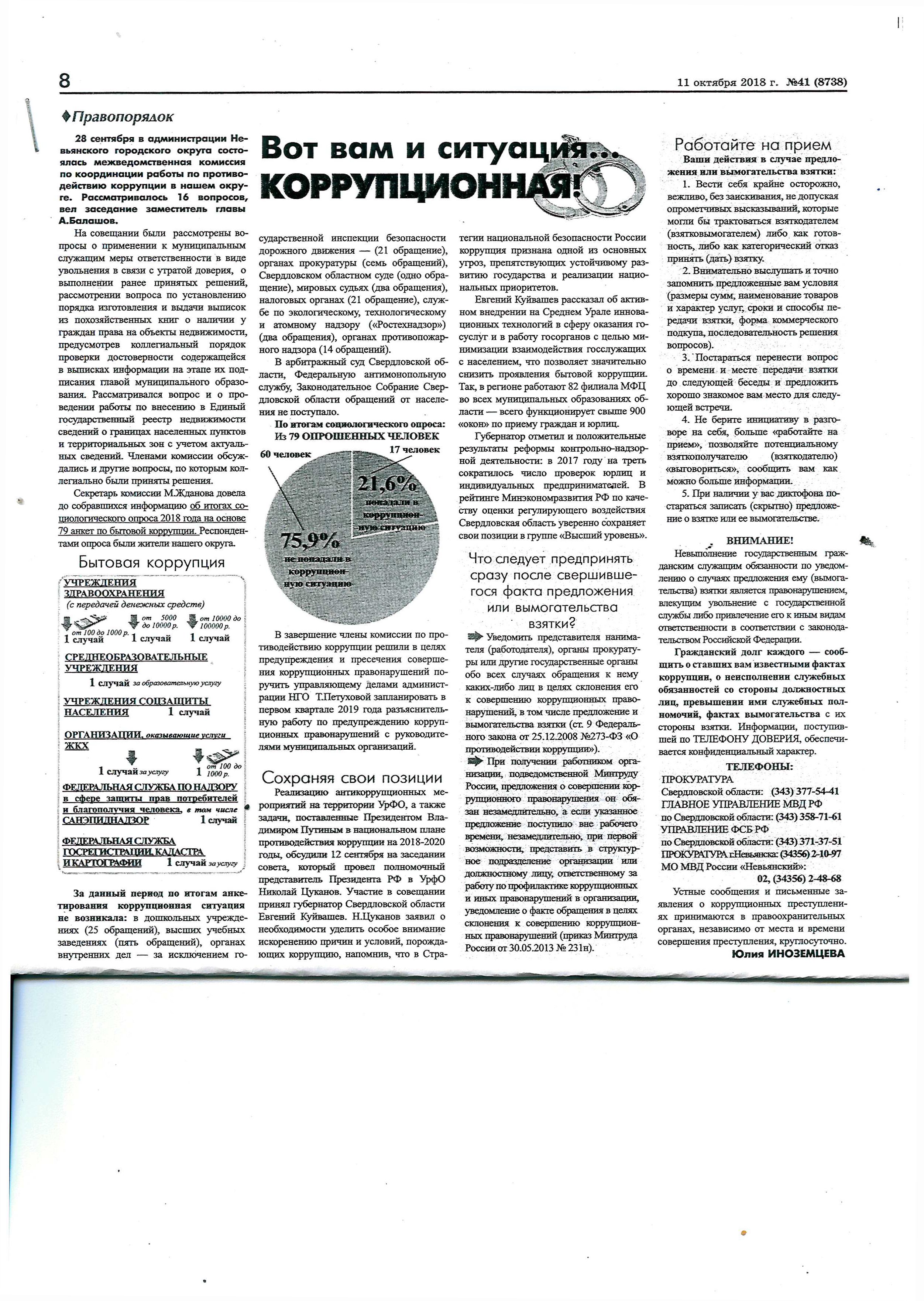 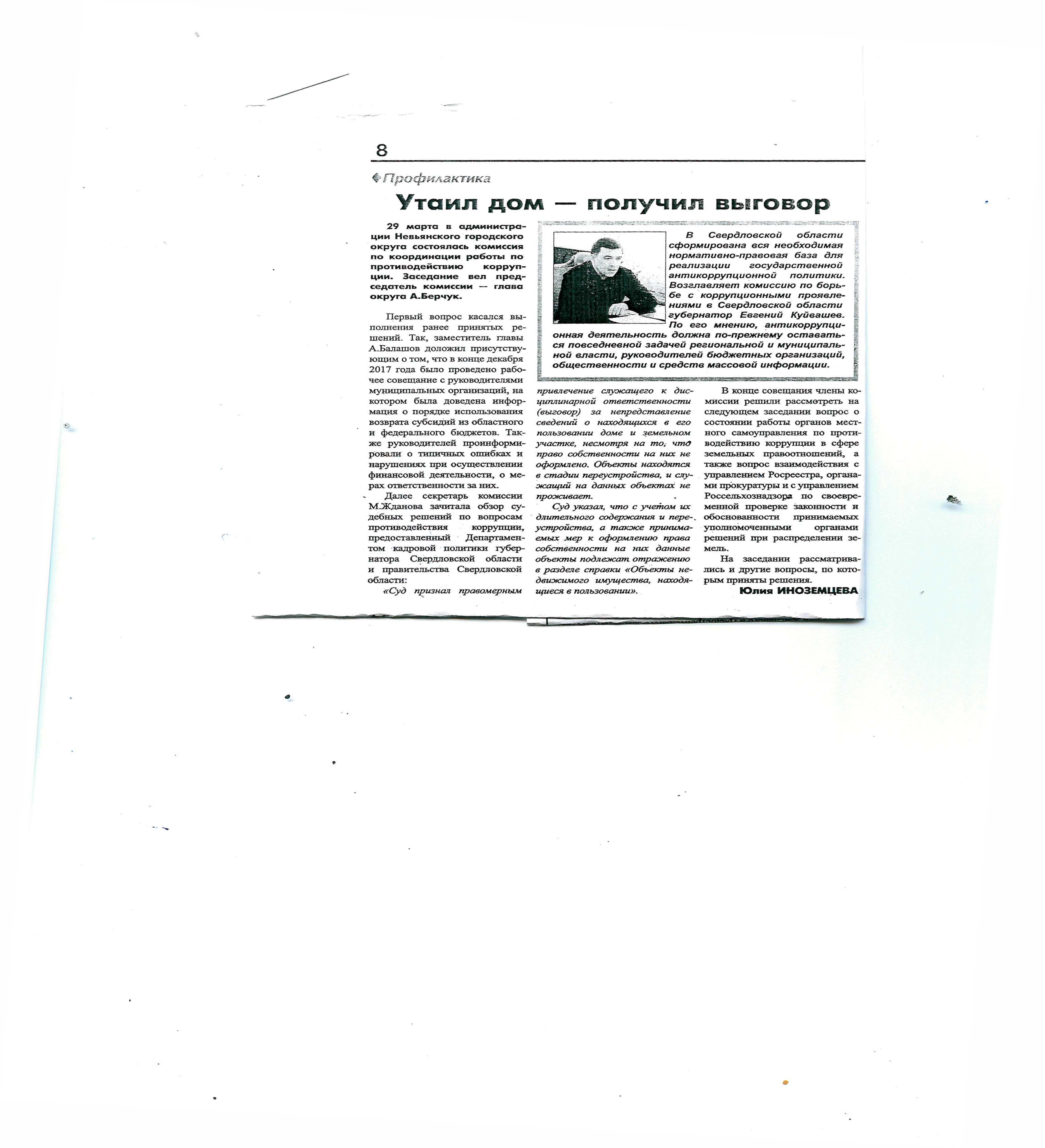 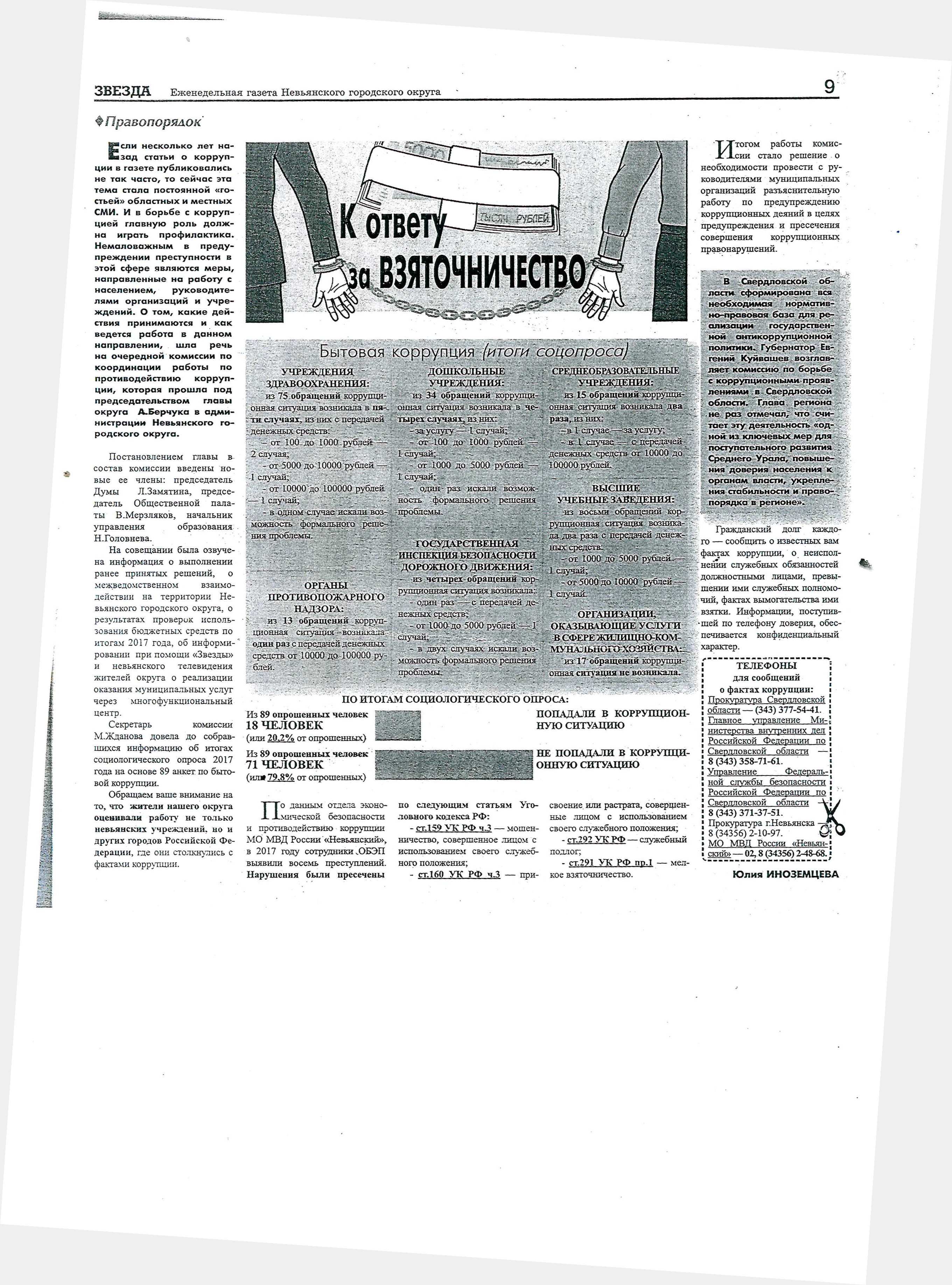